ГКУ ПК «Центр развития агробизнеса»
Государственные меры поддержки  сельскохозяйственных потребительских кооперативов
Пермь 2024
Грант сельскохозяйственным потребительским кооперативам на развитие материально-технической базы
Нормативно-правовая база
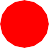 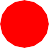 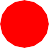 Федеральный закон от 08 декабря 1995 г. № 193-ФЗ «О сельскохозяйственной кооперации»
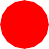 Закон Российской Федерации от 19 июня 1992 г. № 3085-1 «О потребительской кооперации (потребительских обществах, их союзах)  в Российской Федерации»
Постановление Правительства Российской Федерации от  14 июля 2012 г № 717 «О государственной программе развития сельского хозяйства и регулирования рынков сельскохозяйственной продукции, сырья и продовольствия»
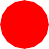 Постановление Правительства Пермского края от 01.07.2024 № 412- п «Об утверждении порядков предоставления субсидий на создание системы поддержки фермеров и развитие сельской кооперации»
Порядок предоставления грантов сельскохозяйственным потребительским кооперативам на развитие материально-технической базы утвержден постановлением Правительства Пермского края от 15.07.2024 № 464- п
2
Государственная поддержка потребительских кооперативов (Порядок предоставления грантов сельскохозяйственным потребительским кооперативам на развитие материально-технической базы утвержден постановлением Правительства Пермского края от 15.07.2024 № 464- п)
1. Грант сельскохозяйственным потребительским кооперативам на развитие     материально-технической базы
Для начинающих СПоК 
(действует менее 12 мес.):
Для  СПоК 
(действует более 12 мес.):
80%	средства гранта
до 30
млн. руб.
60%	средства гранта
до 10
млн. руб.
20%	собственные средства
40%	собственные средства
Цель: финансовое обеспечение затрат СПоК (без  учета НДС) развития                     материально-технической базы на сельских территориях и территориях сельских
                     агломераций Пермского края
Срок объявления:
в 2024 г – до 20 августа 2024 г
ежегодно в срок до 01 марта текущего года
2
Грант сельскохозяйственным потребительским кооперативам на развитие материально-технической базы
Заявитель
Сельскохозяйственный потребительский кооператив - сельскохозяйственный потребительский перерабатывающий и (или) сбытовой кооператив, созданный и осуществляющий деятельность в соответствии с  законом №193-ФЗ «О сельскохозяйственной кооперации», или потребительское общество (кооператив), созданное в соответствии с Законом Российской Федерации от 19 июня 1992 г. № 3085-1 «О потребительской кооперации (потребительских обществах, их союзах) в Российской Федерации», 70 процентов выручки которого формируется за счет осуществления видов деятельности по заготовке, хранению, переработке и сбыту сельскохозяйственной продукции, действующие не менее 12 месяцев со дня их регистрации, зарегистрированные на сельской территории или на территории сельской агломерации, на территориях Пермского края, относящихся к районам Крайнего Севера и приравненным к ним местностям, осуществляющие деятельность по заготовке, хранению, подработке, переработке, сортировке, убою, первичной переработке, охлаждению, подготовке к реализации, транспортировке и реализации сельскохозяйственной продукции, пищевых лесных ресурсов, а также продуктов переработки указанной продукции, объединяющие не менее 10 сельскохозяйственных товаропроизводителей на правах членов кооперативов (кроме ассоциированного членства)
Начинающий сельскохозяйственный потребительский кооператив - сельскохозяйственный потребительский кооператив, действующий менее 12 месяцев со дня регистрации, зарегистрированный на сельской территории или на территории сельской агломерации, на территориях Пермского края, относящихся к районам Крайнего Севера и приравненным к ним местностям, осуществляющий деятельность по заготовке, хранению, подработке, переработке, сортировке, убою, первичной переработке, охлаждению, подготовке к реализации, транспортировке и реализации сельскохозяйственной продукции, пищевых лесных ресурсов, а также продуктов переработки указанной продукции
4
Материально-техническая база кооператива - производственные здания, строения, помещения, цеха, лаборатории производственного контроля качества и безопасности выпускаемой (производимой и перерабатываемой) продукции и проведения государственной ветеринарно-санитарной экспертизы, оборудование и техника для производственных объектов, предназначенных для заготовки, хранения, подработки, переработки, сортировки, убоя, первичной переработки, охлаждения, подготовки к реализации, погрузки, разгрузки сельскохозяйственной продукции, дикорастущих пищевых ресурсов и продуктов переработки указанной продукции, а также оборудование для лабораторного анализа качества сельскохозяйственной продукции для оснащения лабораторий производственного контроля качества и безопасности выпускаемой (производимой и перерабатываемой) продукции и проведения государственной ветеринарно-санитарной экспертизы


Реконструкция - изменение параметров объекта капитального строительства, его частей (высоты, количества этажей, площади, объема), в том числе надстройка, перестройка, расширение объекта капитального строительства, а также замена и (или) восстановление несущих строительных конструкций объекта капитального строительства, за исключением замены отдельных элементов таких конструкций на аналогичные или иные улучшающие показатели таких конструкций элементы и (или) восстановления указанных элементов


Строительство - создание зданий, строений, сооружений (в том числе на месте сносимых объектов капитального строительства)


Модернизация производственных зданий, строений, помещений и цехов - работы по восстановлению объектов основных средств и замене оборудования, которые приводят к улучшению ранее принятых нормативных показателей функционирования объекта.
Требования к сельскохозяйственным товаропроизводителям:
включены в реестр получателей господдержки сельскохозяйственного производства

 зарегистрированы на сельской территории или на территории сельской агломерации Пермского края, осуществляющим сельскохозяйственную деятельность более 12 месяцев (СПоК) или менее 12 месяцев (начинающие СПоК) с даты регистрации

 отсутствует просроченная (неурегулированная) задолженность по возврату в бюджет Пермского края иных субсидий, бюджетных инвестиций, а также иная просроченная (неурегулированная) задолженность по денежным обязательствам перед Пермским краем

 в отношении сельскохозяйственного товаропроизводителя, грантополучателя не введена процедура банкротства

 у сельскохозяйственного товаропроизводителя в году, предшествующем году получения Гранта, отсутствуют случаи привлечения его  к ответственности за несоблюдение запрета на выжигание сухой травянистой растительности на землях сельскохозяйственного назначения

 сельскохозяйственный товаропроизводитель не является иностранным юридическим лицом

 сельскохозяйственный товаропроизводитель не находится в перечне организаций и физических лиц, в отношении которых имеются сведения об их причастности к экстремистской деятельности или терроризму

 сельскохозяйственный товаропроизводитель не находится в составляемых в рамках реализации полномочий, предусмотренных главой VII Устава ООН, Советом Безопасности ООН или органами, специально созданными решениями Совета Безопасности ООН, перечнях организаций и физических лиц, связанных с террористическими организациями и террористами или с распространением оружия массового уничтожения

 у сельскохозяйственного товаропроизводителя отсутствуют неисполненные обязательства по уплате налогов, сборов, страховых взносов, пеней, штрафов, процентов, подлежащих уплате в соответствии с законодательством Российской Федерации о налогах и сборах, в сумме, превышающей 10 тыс. рублей
 
 представление отчета о своем финансово-экономическом состоянии по форме, устанавливаемой Министерством сельского хозяйства Российской Федерации, в порядке и сроки, установленные Министерством
6
Условия предоставления гранта
Повторное получение гранта при условии завершения реализации проекта в полном объеме, достижения плановых показателей деятельности, но не ранее чем через 36 месяцев с даты получения предыдущего Гранта
Соответствие требованиям Порядка
Трудоустройство на постоянную работу новых работников исходя из расчета: не менее 1 нового работника на каждые 10 млн руб. Гранта, в срок не позднее 24 месяцев со дня предоставления гранта
Наличие на счете собственных средств 20 % или  40 %
С  01 января 2025 наличие документального подтверждения 
прав пользования земельными участками
Имущество, приобретенное в целях развития материально-технической базы за счет средств Гранта, вносится в неделимый фонд кооператива
Сделки купли-продажи за счет средств – между лицами, не являющимися взаимозависимыми  (ст.20 НК РФ) по б/н
Грант должен быть использован в течение не более 24 месяцев со дня его получения (день перечисления средств на лицевой счет)
Проведение конкурсного отбора осуществляется в государственной интегрированной информационной системе управления общественными финансами «Электронный бюджет»
Размер гранта не может быть менее 
5 млн. руб.
РЕЗУЛЬТАТ:  ежегодный прирост объема реализации с/х продукции в течение не менее чем на 8 % в отчетном году по отношению к предыдущему году
7
Средства гранта могут направляться на осуществления следующих расходов:
Приобретение, строительство, капитальный ремонт, реконструкция или модернизация производственных объектов, в том числе приобретение и монтаж модульных производственных объектов по заготовке, хранению, подработке, переработке, сортировке, убою, первичной переработке, подготовке к реализации и реализации сельскохозяйственной продукции, пищевых лесных ресурсов и продуктов переработки указанной продукции и пищевых лесных ресурсов 

Приобретение и монтаж оборудования для производственных объектов, предназначенных для заготовки, хранения, подработки, переработки, сортировки, убоя, первичной переработки, охлаждения, подготовки к реализации, погрузки, разгрузки сельскохозяйственной продукции, транспортировки и реализации пищевых лесных ресурсов и продуктов переработки указанной продукции и пищевых лесных ресурсов. Перечень утверждается Министерством 

Приобретение и монтаж оборудования для рыбоводной инфраструктуры и товарной аквакультуры (товарного рыбоводства). Перечень утверждается Министерством

Приобретение и монтаж оборудования для производственных объектов, предназначенных для первичной переработки льна и (или) технической конопли. Перечень утверждается Министерством

Доставка оборудования, сельскохозяйственным потребительским кооперативам на развитие материально - технической базы, в случае если сельскохозяйственный потребительский кооператив осуществляет деятельность на территориях Пермского края, относящихся к районам Крайнего Севера и приравненным к ним местностям

Погашение не более 20 процентов привлекаемого на реализацию проекта грантополучателя льготного инвестиционного кредита в соответствии с Правилами предоставления из федерального бюджета субсидий российским кредитным организациям, международным финансовым организациям и государственной корпорации развития «ВЭБ.РФ» на возмещение недополученных ими доходов по кредитам, выданным сельскохозяйственным товаропроизводителям (за исключением сельскохозяйственных кредитных потребительских кооперативов), организациям и индивидуальным предпринимателям, осуществляющим производство, первичную и (или) последующую (промышленную) переработку сельскохозяйственной продукции и ее реализацию, по льготной ставке, утвержденными постановлением Правительства Российской Федерации от 29 декабря 2016 г. № 1528 

Уплата процентов по кредиту, указанному в пункте 2.2.6 Порядка предоставления грантов сельскохозяйственным потребительским кооперативам на развитие материально-технической базы, в течение 18 месяцев со дня получения гранта на развитие материально-технической базы 

Погашение не более 20 процентов основного долга по займу, полученному на реализацию проекта грантополучателя в сельскохозяйственном потребительском кредитном кооперативе
Плановые показатели деятельности
Количество новых работников, трудоустроенных на постоянную работу, сведения о которых подтверждаются справкой налогового органа, сохранение созданных рабочих мест в течение не менее чем 5 лет с даты получения Гранта 


Объем производства и реализации сельскохозяйственной продукции, выраженный в натуральных и денежных показателях 


Увеличение членской базы сельскохозяйственного потребительского кооператива или начинающего сельскохозяйственного потребительского кооператива на конец срока реализации проекта грантополучателя
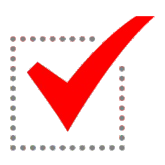 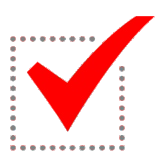 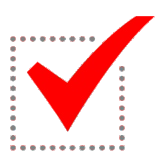 Значение результата реализации проекта устанавливается в Соглашении,  заключаемом с Министерством агропромышленного комплекса Пермского края,  ОБЯЗАТЕЛЬНО для исполнения!
9
К заявке прилагаются (электронные копии):
План расходов на развитие материально-технической базы кооператива по форме согласно приложению 1 (для сельскохозяйственных потребительских кооперативов) или приложению 2 (для начинающих сельскохозяйственных потребительских кооперативов) к Порядку

Проект грантополучателя, оформленный в соответствии с требованиями, утвержденными приказом Министерства агропромышленного комплекса Пермского края

Начиная с 01 января 2025 года - документ, подтверждающий наличие у участника отбора прав пользования земельными участками. Документы должны подтверждать право собственности и (или) право пользования, возникшие не позднее 01 января текущего финансового года. В случае если на земельном участке, находящемся в частной собственности и предоставленном участнику конкурсного отбора в пользование, планируется создание объектов, в таком договоре должно быть закреплено разрешение участнику конкурсного отбора на их создание

Документы подтверждающих право собственности либо право пользования на движимое и недвижимое имущество, участвующее в реализации проекта грантополучателя

Справка ревизионного союза сельскохозяйственных кооперативов о членстве кооператива в ревизионном союзе сельскохозяйственных кооперативов на первое число месяца подачи заявки

Документ, содержащий расчет по страховым взносам по форме КНД 1151111, утвержденной приказом Федеральной налоговой службы от 29 сентября 2022 г. № ЕД-7-11/878@ «Об утверждении форм расчета по страховым взносам и персонифицированных сведений о физических лицах, порядков их заполнения, а также форматов их представления в электронной форме», с отметкой Федеральной налоговой службы о принятии на соответствующий год за последний отчетный период (при наличии)

Выписка из расчетного счета кредитной организации о наличии на счете собственных и (или) заемных средств кооператива

Устав сельскохозяйственного потребительского кооператива
К заявке прилагаются (электронные копии):
договоров и (или) предварительных договоров на поставку сырья (при наличии)

 справки о расшифровке доходов по форме согласно приложению 5 к настоящему Порядку за год, предшествующий дате подачи Заявки для сельскохозяйственных потребительских кооперативов (для начинающих сельскохозяйственных потребительских кооперативов - при наличии)

отчет о финансовых результатах по форме согласно приложению 1 к приказу Министерства финансов Российской Федерации от 02 июля 2010 г. № 66н «О формах бухгалтерской отчетности организаций» с отметкой о принятии Федеральной налоговой службы при условии применения общей системы налогообложения или налоговой отчетности с отметкой о принятии Федеральной налоговой службы при условии применения специального налогового режима за последний отчетный период для сельскохозяйственных потребительских кооперативов (для начинающих сельскохозяйственных потребительских кооперативов - при наличии)

 выписка из решения общего собрания членов кооператива о количестве членов кооператива – сельскохозяйственных товаропроизводителей
статистические данные по форме федерального статистического наблюдения № 1-кооператив «Сведения о деятельности перерабатывающего сельскохозяйственного потребительского кооператива» и (или) по форме федерального статистического наблюдения № 2-кооператив «Сведения о деятельности снабженческо-сбытовых сельскохозяйственных потребительских  кооперативов» для сельскохозяйственных потребительских кооперативов (для начинающих сельскохозяйственных потребительских кооперативов – при наличии)

решения (решений) общего собрания кооператива о порядке и условиях формирования и расходования неделимого фонда сельскохозяйственного потребительского кооператива 

справка о применяемой системе налогообложения с указанием, является ли сельскохозяйственный товаропроизводитель плательщиком налога на добавленную стоимость
Конкурсный отбор
Заявка признается надлежащей, если она соответствует требованиям, указанным в объявлении, и при отсутствии основания для отклонения заявки
Основания для отклонения заявки на первом этапе отбора:
несоответствие заявителя требованиям Порядка

     непредставление (представление не в полном объеме) документов, указанных в объявлении

     несоответствие представленных документов и (или) заявки требованиям, установленным в объявлении

     недостоверность информации, содержащейся в документах, представленных в составе заявки, а также         установление факта  недостоверности представленной участниками конкурсного отбора информации

     подача участником конкурсного отбора заявки после даты и (или) времени, определенных для подачи        заявок

     проект грантополучателя имеет стоимость менее 5 млн рублей.
ПЕРЕЧЕНЬ
вопросов, по которым проводится собеседование

Направление деятельности сельскохозяйственного потребительского кооператива или начинающего сельскохозяйственного потребительского кооператива (отрасль сельского хозяйства, вид производимой продукции, планируемые приобретения, их необходимость для реализации проекта грантополучателя, ожидаемые результаты)

 Собственные ресурсы сельскохозяйственного потребительского кооператива или начинающего сельскохозяйственного потребительского кооператива (здания, сооружения, помещения, сельскохозяйственная техника, оборудование, посевные площади)

Социально-экономическая значимость проекта грантополучателя (количество планируемых к созданию рабочих мест, размер заработной платы, вид налогообложения, планируемые отчисления и налоговые выплаты, срок окупаемости проекта грантополучателя)

Планируемые ассортимент производимой продукции, объемы производства и реализации сельскохозяйственной продукции (на начало и на конец реализации проекта создания и (или) развития хозяйства), рынки сбыта производимой продукции

Личное присутствие участника конкурсного отбора на защите проекта грантополучателя является 
обязательным! 
Представление интересов участника конкурсного отбора на защите проекта грантополучателя иными лицами не допускается!
Победителем конкурсного отбора признаются участники, включенные  
    в рейтинг сформированный комиссией Министерства агропромышленного комплекса Пермского    края по результатам ранжирования заявок,  набравших в совокупности не менее минимального     проходного балла в порядке присвоения заявке регистрационного номера в системе ЭБ
Основания для отказа в предоставлении Гранта
неявка на очное собеседование, а также на участие в собеседовании посредством видео-конференц-связи либо наличие технических неполадок в оборудовании у кооператива, не позволяющих произвести оценку проекта получателя Гранта или ответов на вопросы комиссии Министерства

получение участником конкурсного отбора по результатам оценки заявки балла меньше минимального проходного балла, установленного в объявлении

несоответствие представленных участником конкурсного отбора документов требованиям Порядка, или непредставление (представление не в полном объеме)  документов

 установление факта недостоверности представленной участником конкурсного отбора информации
ОБЯЗАТЕЛЬСТВА ГРАНТОПОЛУЧАТЕЛЯ

Использовать грант в течение не менее 24 месяцев со дня его получения 

трудоустроить на постоянную работу новых работников исходя из расчета трудоустройства на постоянную работу не менее одного нового работника на каждые 10 млн рублей гранта, но не менее одного нового работника на один грант, в срок не позднее 24 месяцев со дня предоставления гранта

осуществлять деятельность, на которую предоставлен грант в течение не менее 5 лет с даты получения гранта 

сохранять созданные рабочие места в рамках реализации проекта грантополучателя и представлять отчетность об их сохранении
 
обеспечивать достижение значения результата предоставления гранта 

обеспечивать достижение значений плановых показателей деятельности, предусмотренных проектом 

представлять отчетность о реализации проекта грантополучателя 

использовать имущество, приобретенное с участием гранта, в финансово-хозяйственной деятельности, которое должно находиться по адресу осуществления деятельности

не совершать действий по продаже, дарению, передаче в аренду, обмену, отчуждению или  иным образом  в течение 5 лет 

согласовывать продление срока использования гранта с Минагро Пермского края (при наступлении обстоятельств непреодолимой силы, документарное подтверждение)
 
согласовывать внесение изменений в план расходов с Минагро Пермского края 

в случае не достижения значений плановых показателей деятельности согласовывать внесение изменений в плановые показатели деятельности  
     (до 1 апреля года следующего за отчетным предоставить документы)
Предоставления субсидий на возмещение части затрат сельскохозяйственным кооперативам на развитие материально-технической базы и закуп сельскохозяйственной продукции у членов кооператива № 412-п от 01.07.2024 Электронный отбор

Сельскохозяйственный потребительский кооператив (далее – СПОК) -  юридическое лицо, являющееся субъектом малого и среднего предпринимательства, зарегистрированное на сельской территории или на территории сельской агломерации, осуществляющее деятельность по заготовке, хранению, подработке, переработке, сортировке, убою, первичной переработке, охлаждению, подготовке к реализации, транспортировке и реализации сельскохозяйственной продукции, дикорастущих пищевых ресурсов, а также продуктов переработки указанной продукции, объединяющее не менее 5 граждан Российской Федерации и (или) 3 сельскохозяйственных товаропроизводителей (кроме ассоциированных членов)

К понятию "сельскохозяйственный потребительский кооператив" также относится потребительское общество, созданное в соответствии с Федеральным законом от 19 июня 1992 г. N 3085-1 "О потребительской кооперации (потребительских обществах, их союзах) в Российской Федерации", не менее 70 процентов выручки которого формируется за счет осуществления видов деятельности по заготовке, хранению, переработке и сбыту сельскохозяйственной продукции, дикорастущих пищевых ресурсов, а также продуктов переработки указанной продукции

Затраты сельскохозяйственного потребительского кооператива - средства, уплаченные сельскохозяйственным потребительским кооперативом своим членам за произведенную ими сельскохозяйственную продукцию или собранные пищевые лесные ресурсы (дикорастущие плоды, ягоды, орехи, грибы, семена и подобные лесные ресурсы) в целях их дальнейшей реализации или переработки с последующей реализацией

Неделимый фонд кооператива - часть имущества кооператива, которая не подлежит в период существования кооператива разделу на паи членов кооператива и ассоциированных членов кооператива или выплате при прекращении ими членства в кооперативе и используемая на цели, определенные настоящим Порядком
Требования к сельскохозяйственным товаропроизводителям: 

 указанным в статье 3 Федерального закона от 29 декабря 2006 г. N 264-ФЗ "О развитии сельского хозяйства"

осуществляющим сельскохозяйственную деятельность на сельской территории или в сельской агломерации Пермского края

включенным в реестр получателей государственной поддержки сельскохозяйственного производства, утвержденный Министерством

у кооперативов отсутствует просроченная (неурегулированная) задолженность по возврату в бюджет Пермского края иных субсидий, бюджетных инвестиций, а также иной просроченной (неурегулированной) задолженности по денежным обязательствам перед Пермским краем

кооперативы - юридические лица не находятся в процессе ликвидации, в отношении них не введена процедура банкротства

кооперативы не являются иностранными юридическими лицами
кооперативы не должны получать средства из бюджета Пермского края на основании иных нормативных правовых актов на цель, указанную в пункте 1.3 Порядка
кооперативы не находятся в перечне организаций и физических лиц, в отношении которых имеются сведения об их причастности к экстремистской деятельности или терроризму
кооперативы не находятся в составляемых в рамках реализации полномочий, предусмотренных главой VII Устава ООН, Советом Безопасности ООН или органами, специально созданными решениями Совета Безопасности ООН, перечнях организаций и физических лиц, связанных с террористическими организациями и террористами или с распространением оружия массового уничтожения
кооперативы не являются иностранными агентами в соответствии с Федеральным законом от 14 июля 2022 г. N 255-ФЗ "О контроле за деятельностью лиц, находящихся под иностранным влиянием"
у кооперативов на едином налоговом счете отсутствует или не превышает размер, определенный пунктом 3 статьи 47 Налогового кодекса Российской Федерации, задолженность по уплате налогов, сборов и страховых взносов в бюджеты бюджетной системы Российской Федерации
представление кооперативами отчета о своем финансово-экономическом состоянии по форме, устанавливаемой Министерством сельского хозяйства Российской Федерации, в порядке и сроки, установленные Министерством

Эффективность использования субсидии оценивается Министерством ежегодно на основании анализа достижения кооперативами значений результатов, в целях достижения которых предоставляется субсидия, установленных кооперативу в Соглашении
Субсидии предоставляются кооперативам при соблюдении следующих условий:
кооператив является субъектом малого и среднего предпринимательства в соответствии с Федеральным законом от 24 июля 2007 г. N 209-ФЗ "О развитии малого и среднего предпринимательства в Российской Федерации»
кооператив объединяет не менее 5 граждан и (или) 3 сельскохозяйственных товаропроизводителей (кроме ассоциированных членов). Члены кооператива из числа сельскохозяйственных товаропроизводителей должны относиться к микропредприятиям или малым предприятиям в соответствии с условиями, установленными Федеральным законом от 24 июля 2007 г. N 209-ФЗ "О развитии малого и среднего предпринимательства в Российской Федерации»
документальное подтверждение фактически произведенных затрат 
затраты не возмещены в рамках предоставления иных форм государственной поддержки
наличие заключенного между Министерством и кооперативом Соглашения

Субсидия предоставляется кооперативам в целях возмещения части затрат, понесенных в текущем финансовом году:
приобретение имущества в целях последующей передачи (реализации) приобретенного имущества в собственность членов (кроме ассоциированных членов) указанного кооператива. (перечень такого имущества определяется Министерством сельского хозяйства Российской Федерации и указан в приложении 1 к Порядку 
приобретение крупного рогатого скота в целях замены крупного рогатого скота, больного или инфицированного лейкозом, принадлежащего членам (кроме ассоциированных членов) указанного кооператива на праве собственности
приобретение и последующим внесением в неделимый фонд сельскохозяйственной техники, специализированного автотранспорта, оборудования для организации хранения, переработки, упаковки, маркировки, транспортировки и реализации сельскохозяйственной продукции и мобильных торговых объектов для оказания услуг членам кооператива (перечень такой техники, транспорта, оборудования и объектов определяется приказом Министерства от 14.09.2023 № 25-01.2-02-242, от 30.07.2024 № 25-01.2-02-174)
закупка сельскохозяйственной продукции (кроме мяса свиней и свиней на убой) и (или) дикорастущих пищевых ресурсов у членов кооператива (кроме ассоциированных членов) и (или) у граждан, ведущих личные подсобные хозяйства, не являющихся членами этого кооператива.
уплата лизинговых платежей за приобретенные в лизинг объекты для организации хранения, переработки, упаковки, маркировки и реализации сельскохозяйственной продукции, а также оборудование для их комплектации (перечень таких объектов и оборудования определяется приказом Министерства)
При предоставлении субсидий на возмещение части затрат,  приобретение имущества в целях последующей передачи (реализации) приобретенного имущества в собственность членов (кроме ассоциированных членов) указанного кооператива:
 
стоимость имущества, передаваемого (реализуемого) в собственность одного члена кооператива, не может превышать 30% общей стоимости приобретенного имущества в целях последующей передачи (реализации) в собственность членов (кроме ассоциированных членов) указанного кооператива
 стоимость имущества, передаваемого (реализуемого) в собственность членам кооператива, не может превышать 50% от стоимости приобретенного кооперативом имущества
 приобретение имущества кооперативом у своих членов (в том числе ассоциированных), в том числе у бывших членов кооператива не допускается

При предоставлении субсидий на возмещение части затрат,  приобретение крупного рогатого скота в целях замены крупного рогатого скота, больного или инфицированного лейкозом, принадлежащего членам (кроме ассоциированных членов) указанного кооператива на праве собственности

стоимость крупного рогатого скота, передаваемого (реализуемого) в собственность одного члена кооператива, не может превышать 30% общей стоимости приобретаемого поголовья
возраст приобретаемого крупного рогатого скота не должен превышать 2 лет
стоимость крупного рогатого скота, передаваемого (реализуемого) в собственность членам кооператива, не может превышать 50% от стоимости приобретенного крупного рогатого скота
приобретение крупного рогатого скота кооперативом у своих членов (в том числе ассоциированных), в том числе у бывших членов кооператива, не допускается
порядок замены крупного рогатого скота, больного или инфицированного лейкозом, принадлежащего членам (кроме ассоциированных членов) кооператива, устанавливается Министерством

При предоставлении субсидий на возмещение части затрат, приобретением и последующим внесением в неделимый фонд сельскохозяйственной техники, специализированного автотранспорта, оборудования для организации хранения, переработки, упаковки, маркировки, транспортировки и реализации сельскохозяйственной продукции и мобильных торговых объектов для оказания услуг членам кооператива

срок эксплуатации приобретенной сельскохозяйственной техники, специализированного автотранспорта, оборудования для организации хранения, переработки, упаковки, маркировки, транспортировки и реализации сельскохозяйственной продукции и мобильных торговых объектов для оказания услуг членам кооператива в году получения средств субсидии не должен превышать 3 лет с года их производства
приобретение имущества, транспорта, техники, оборудования, объектов, указанных в пункте 2.1.3 настоящего Порядка, кооперативом у своих членов (в том числе ассоциированных), в том числе у бывших членов кооператива, не допускается
источником возмещения затрат кооператива не может быть грант "Агростартап«
в случае если источником затрат кооператива, являются кредитные средства российских кредитных организаций, допускается внесение в неделимый фонд приобретенного имущества после полного погашения обязательств, предусмотренных кредитным договором, связанных с приобретением техники, транспорта, оборудования и объектов
При предоставлении субсидий на возмещение части затрат, закупка сельскохозяйственной продукции (кроме мяса свиней и свиней на убой) и (или) дикорастущих пищевых ресурсов у членов кооператива (кроме ассоциированных членов) и (или) у граждан, ведущих личные подсобные хозяйства, не являющихся членами этого кооператива 
объем продукции и (или) дикорастущих пищевых ресурсов, закупленной у одного члена кооператива и (или) у гражданина, ведущего личное подсобное хозяйство, не являющегося членом этого кооператива, не должен превышать 15% всего объема продукции в стоимостном выражении, закупленной указанным кооперативом у членов кооператива и (или) у граждан, ведущих личные подсобные хозяйства, не являющихся членом этого кооператива, по итогам отчетного бухгалтерского периода (квартала) текущего финансового года, за который предоставляется возмещение части затрат.
     В случае если объем продукции и (или) дикорастущих пищевых ресурсов, закупленных у одного члена кооператива и (или) у гражданина, ведущего личное подсобное хозяйство, не являющегося членом этого кооператива, превышает 15% всего объема продукции в стоимостном выражении, закупленной указанным кооперативом у членов кооператива и (или) у граждан, ведущих личные подсобные хозяйства, не являющихся членами этого кооператива, по итогам отчетного бухгалтерского периода (квартала) текущего финансового года, возмещение части затрат, связанных с закупкой сельскохозяйственной продукции, осуществляется на основании расчета указанного максимального объема продукции
возмещение части затрат кооперативов на закупку сельскохозяйственной продукции и (или) дикорастущих пищевых ресурсов у членов кооператива и (или) у граждан, ведущих личные подсобные хозяйства, не являющихся членами этого кооператива, за IV квартал отчетного финансового года может быть осуществлено в первом полугодии года, следующего за отчетным годом, в случае, если эти затраты не возмещались ранее
 возмещение части затрат кооперативов на закупку сельскохозяйственной продукции и (или) дикорастущих пищевых ресурсов у членов кооператива и (или) у граждан, ведущих личные подсобные хозяйства, не являющихся членами этого кооператива, может осуществляться за несколько кварталов текущего финансового года, если эти затраты не возмещались ранее в текущем отчетном году

При предоставлении субсидий на возмещение части затрат, уплата лизинговых платежей за приобретенные в лизинг объекты для организации хранения, переработки, упаковки, маркировки и реализации сельскохозяйственной продукции, а также оборудование для их комплектации 

предмет договора финансовой аренды (лизинга) соответствует перечню, утвержденному приказом Министерства, и передан кооперативу, подавшему Заявку
документальное подтверждение фактически произведенных затрат на уплату лизинговых платежей по договору финансовой аренды (лизинга) за приобретенные в лизинг объекты для организации хранения, переработки, упаковки, маркировки и реализации сельскохозяйственной продукции, а также оборудование для их комплектации
возмещение затрат осуществляется за фактически внесенные платежи в течение срока действия договора финансовой аренды (договора лизинга).
Предоставления субсидий на возмещение части затрат СПоК на развитие     материально-технической базы и закуп сельскохозяйственной продукции у членов     кооператива
Размер субсидии на возмещение:
не более 50% затрат и  не более 3 млн рублей на один кооператив на приобретение имущества    в целях последующей передачи (реализации) в собственность членов СПоК (кроме ассоциированных членов

не более 50% затрат и не более 10 млн рублей на один кооператив при приобретении КРС, в целях замены    больного или инфицированного лейкозом скота

не более 50% затрат и не более 10 млн рублей на один кооператив при приобретении    последующем занесением в неделимый фонд сельскохозяйственной техники, специализированного транспорт

части затрат, на закуп с/х продукции  (кроме мяса свиней и свиней на убой) и (или) дикорастущих пищевых    ресурсов у членов кооператива и (или) ЛПХ не являющихся членами кооператива. Размер %  (10,12 и 15)    возмещения затрат зависит от выручки от реализации продукции, закупленной у членов кооператива по итогам    отчетного бухгалтерского периода (квартала) текущего финансового года, за который предоставляется    возмещение  

не более 20% затрат и не более 5 млн рублей на один кооператив при уплате лизинговых платежей     за приобретенные в лизинг объекты для организации хранения, переработки, упаковки, маркировки     и реализации с/х продукции, а также оборудование для их комплектации
Результатом предоставления субсидии является количество принятых членов кооператива - сельскохозяйственных товаропроизводителей в текущем финансовом году (не менее 5), единиц
К заявке прилагаются электронные копии:

справки ревизионного союза сельскохозяйственных кооперативов о членстве кооператива в ревизионном союзе сельскохозяйственных кооперативов в соответствии с Федеральным законом от 08 декабря 1995 г. N 193-ФЗ "О сельскохозяйственной кооперации" на дату не ранее чем за месяц до даты представления кооперативом документов для участия в отборе в соответствии с пунктом 3.1 настоящего Порядка

устав кооператива

выписки из решения общего собрания членов кооператива о количестве членов кооператива - сельскохозяйственных товаропроизводителей с указанием наименований членов кооператива и даты вступления в кооператив

статистических данных по форме федерального статистического наблюдения N 1-кооператив "Сведения о деятельности перерабатывающего сельскохозяйственного потребительского кооператива", и (или) по форме федерального статистического наблюдения N 2-кооператив "Сведения о деятельности снабженческо-сбытовых сельскохозяйственных потребительских кооперативов", и (или) по форме федерального статистического наблюдения N 4-кооператив "Сведения о деятельности сельскохозяйственных потребительских кооперативов (за исключением перерабатывающих, снабженческо-сбытовых и кредитных)" и (или) информации о результатах деятельности сельскохозяйственных потребительских кооперативов (кроме кредитных) по форме N 1-СПР, утвержденной приказом Министерства сельского хозяйства Российской Федерации.
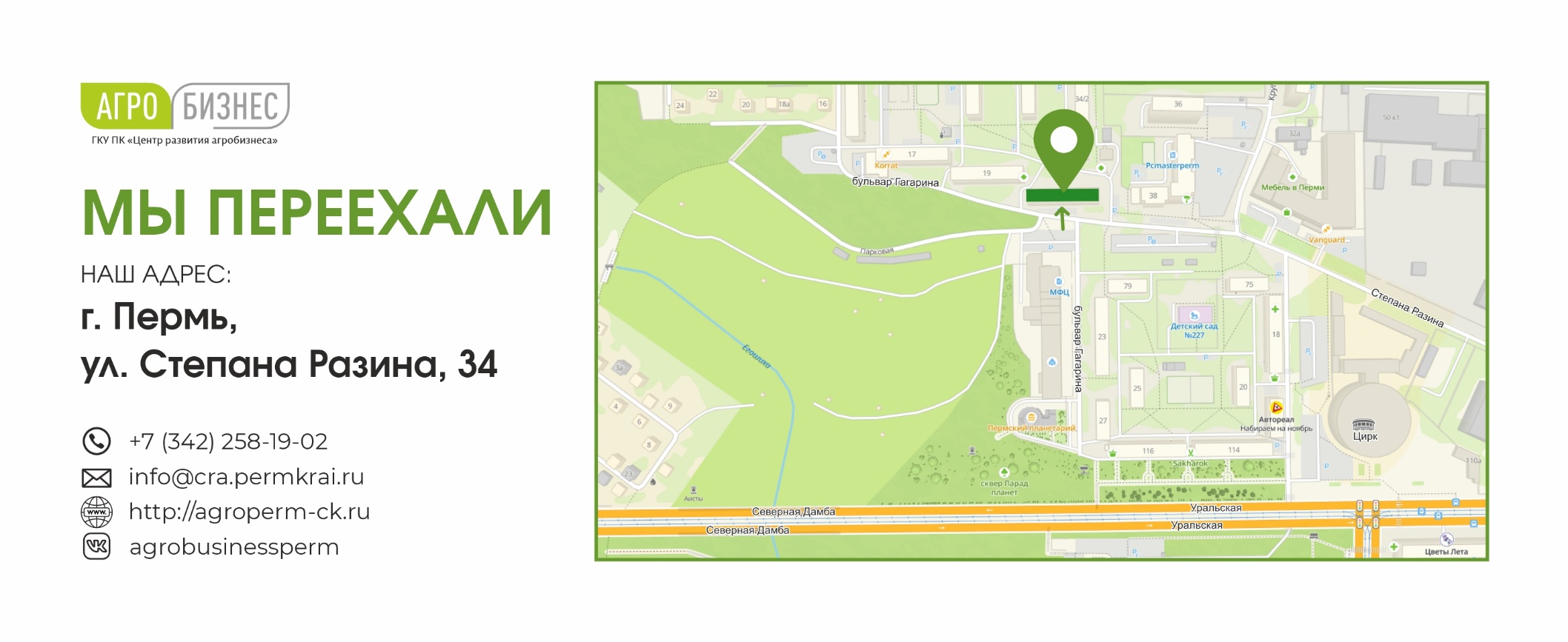 Спасибо за внимание!